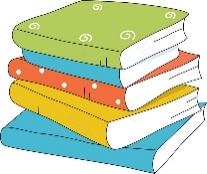 四
下
学
数
3.2 加法运算定律练习
讲师：PPT818
目  
录
CONTENTS
1
温故知新
2
课堂练习
3
课堂小结
温故知新
03
1
学而时习之，不亦说乎
温故知新
加法交换律
两个数相加，交换加数的位置，和不变。这叫做加法交换律。
用字母表示为：
   
   a+b=b+a
58+22=80
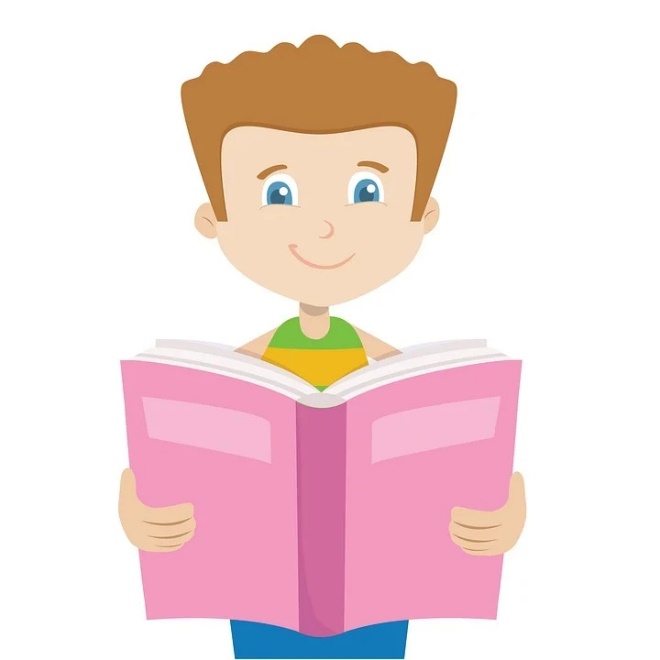 加法交换律是改变加数的位置。
22+58=80
温故知新
三个数相加，先把前两个数相加，或者先把后两个数相加，和不变。这叫加法结合律。
加法结合律
用字母表示为：

（a+b）+c=a+(b+c)
（39+88）+52=39+（88+52)
先加后两个数
先加前两个数
加法结合律是改变相加的运算顺序。
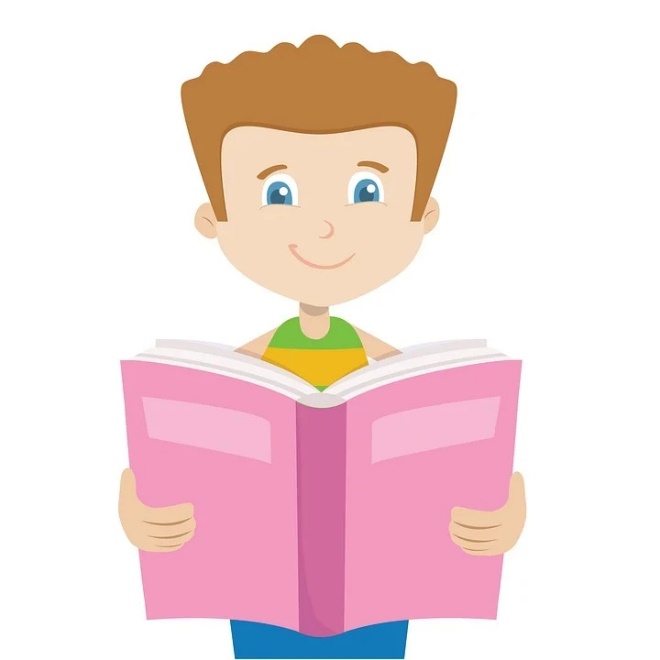 课堂练习
03
2
纸上得来终觉浅,绝知此事要躬行
课堂练习
A
75
45
156
244
a
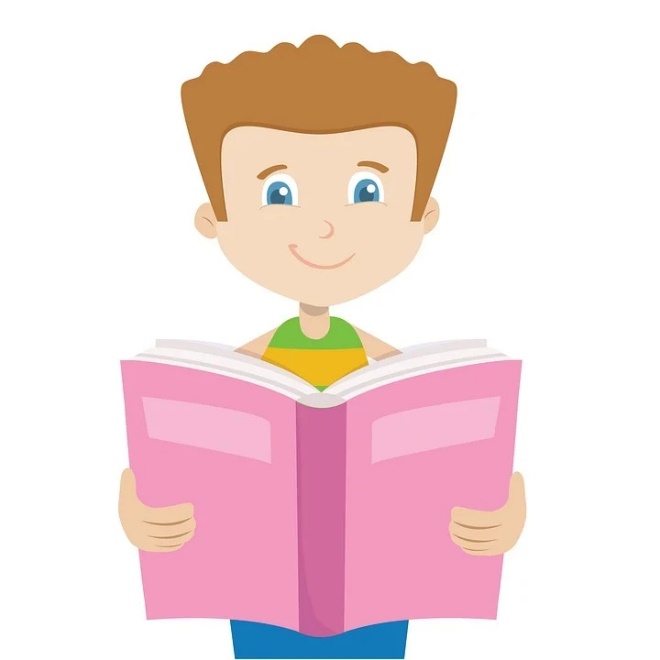 90
b
x
30
课堂练习
=273+（352+648）
=273+1000
=1273
=（64+36）+（81+19）
=100+100
=200
273+352+648
64+36+81+19
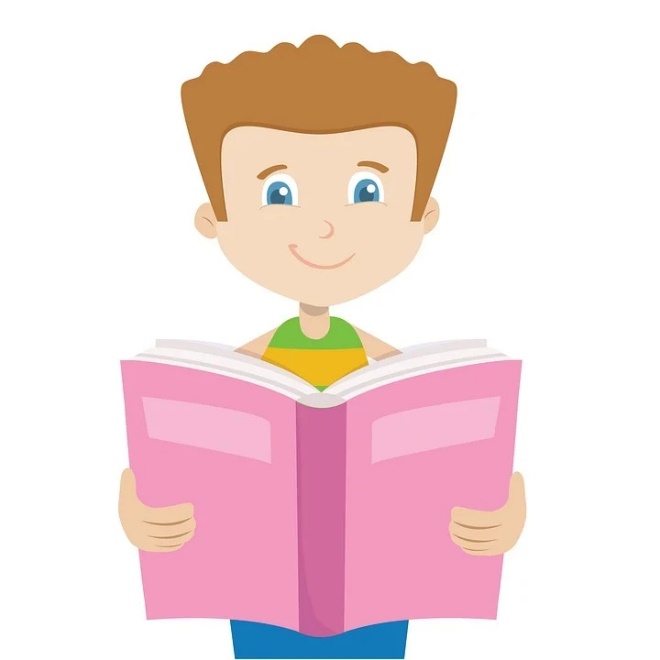 课堂练习
1337
温馨提示
848
根据题中数据的特点，把其凑成整百数，使计算简便。
1118
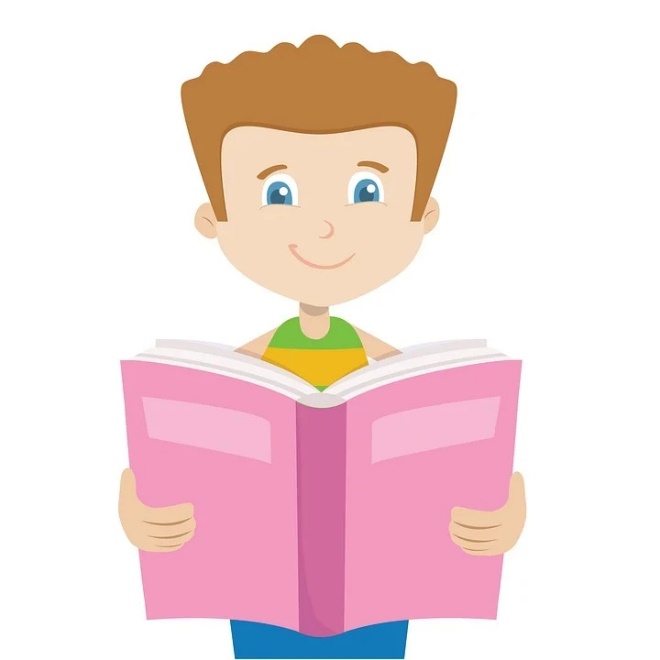 课堂练习
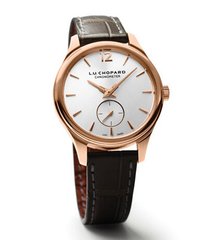 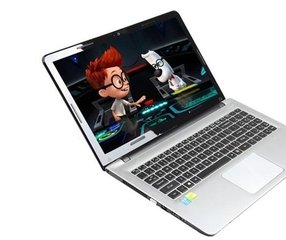 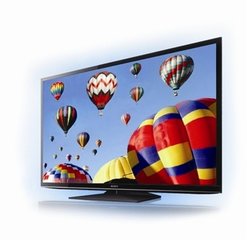 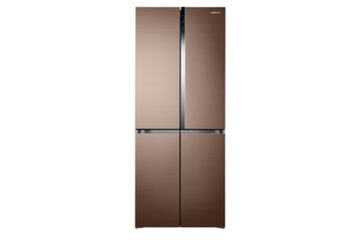 388+8298+3612+1402
=（388+3612）+（8298+1402）
= 4000+9700
= 13700（元）
答：需要13700元。
课堂练习
38+56+41+62+44+59
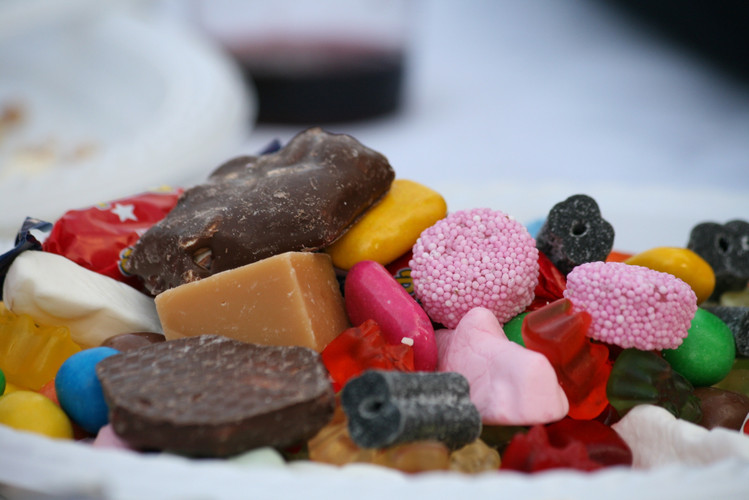 =（38+62）+（56+44）+（41+59）
= 100+100+100
= 300（块）
答：一共300块。
课堂练习
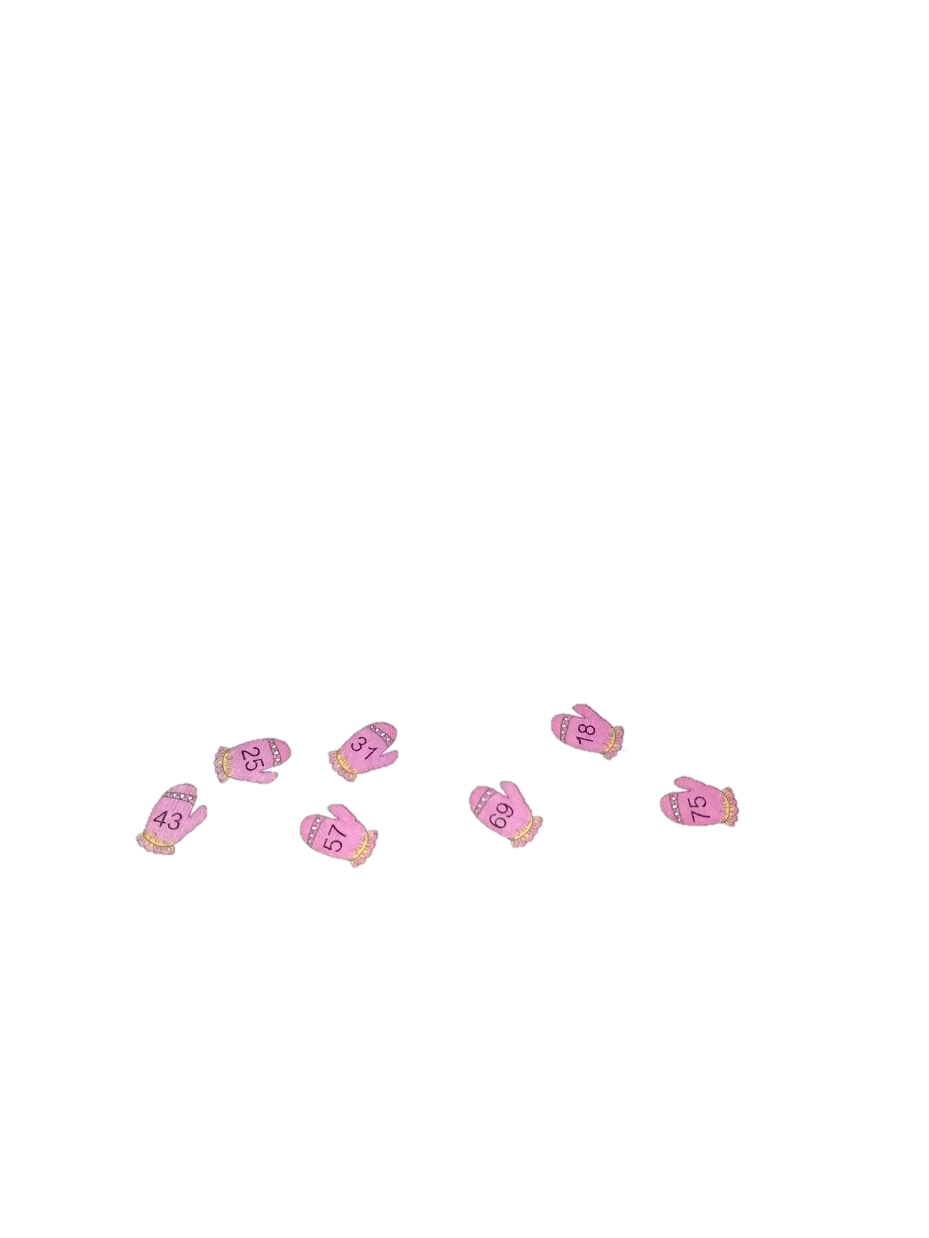 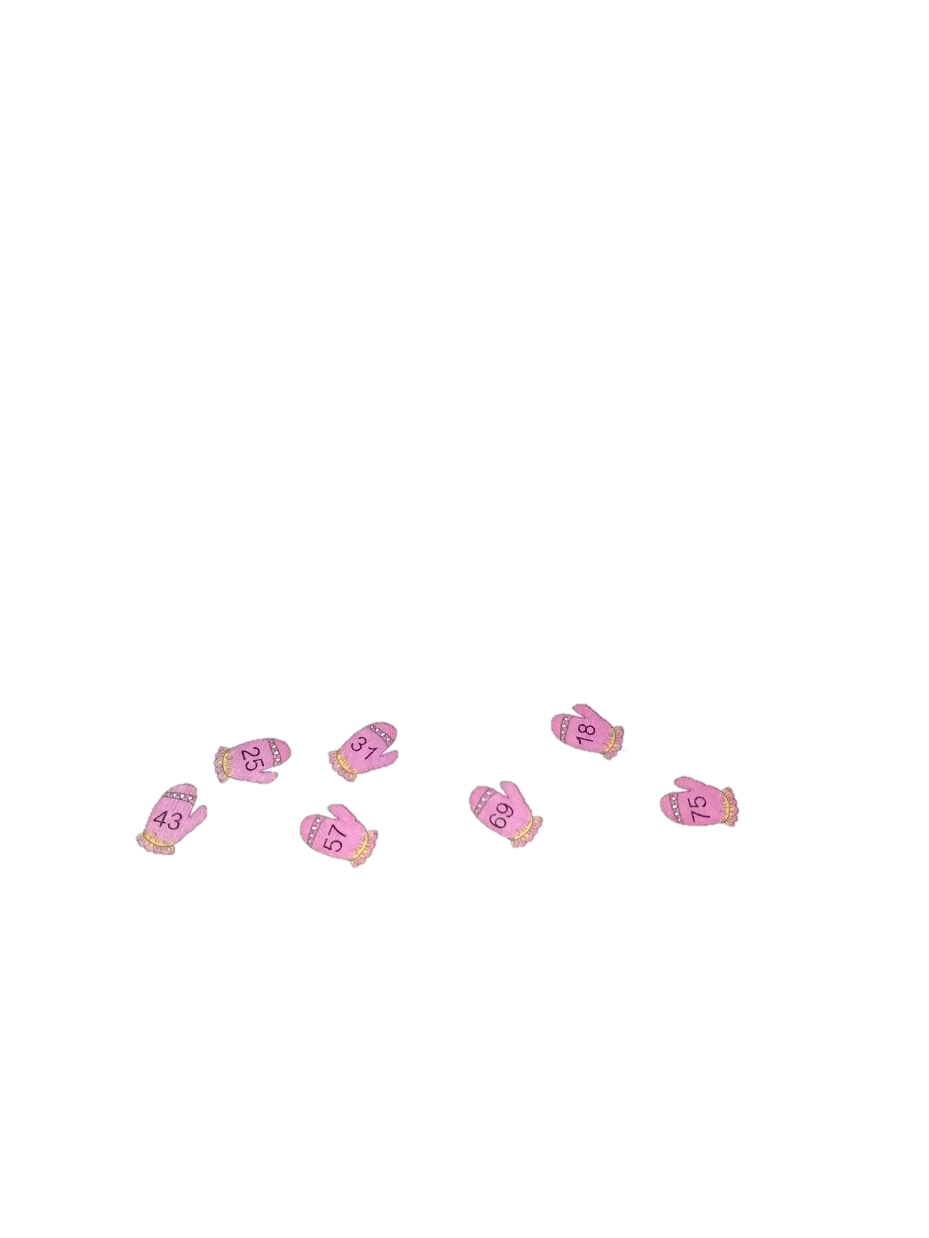 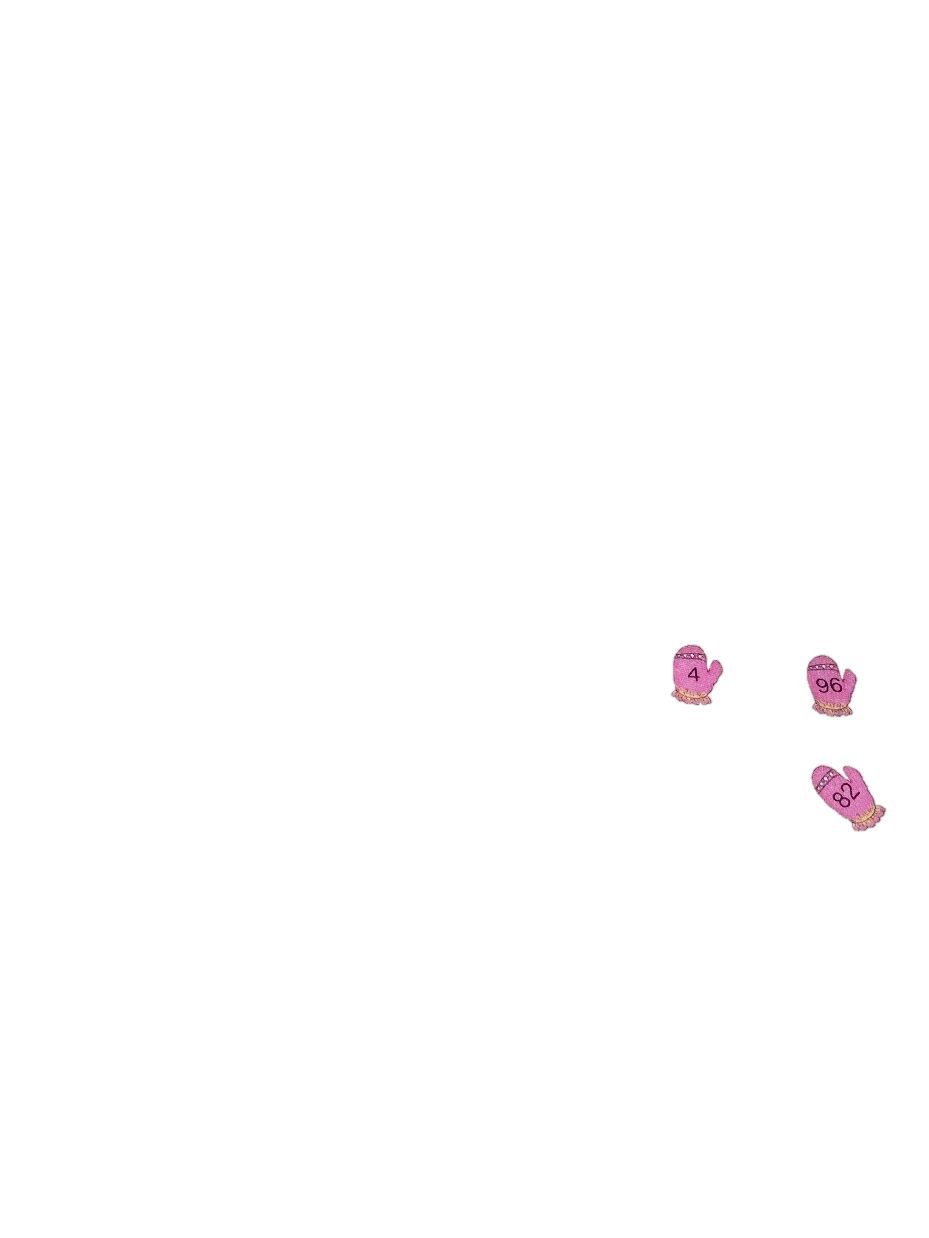 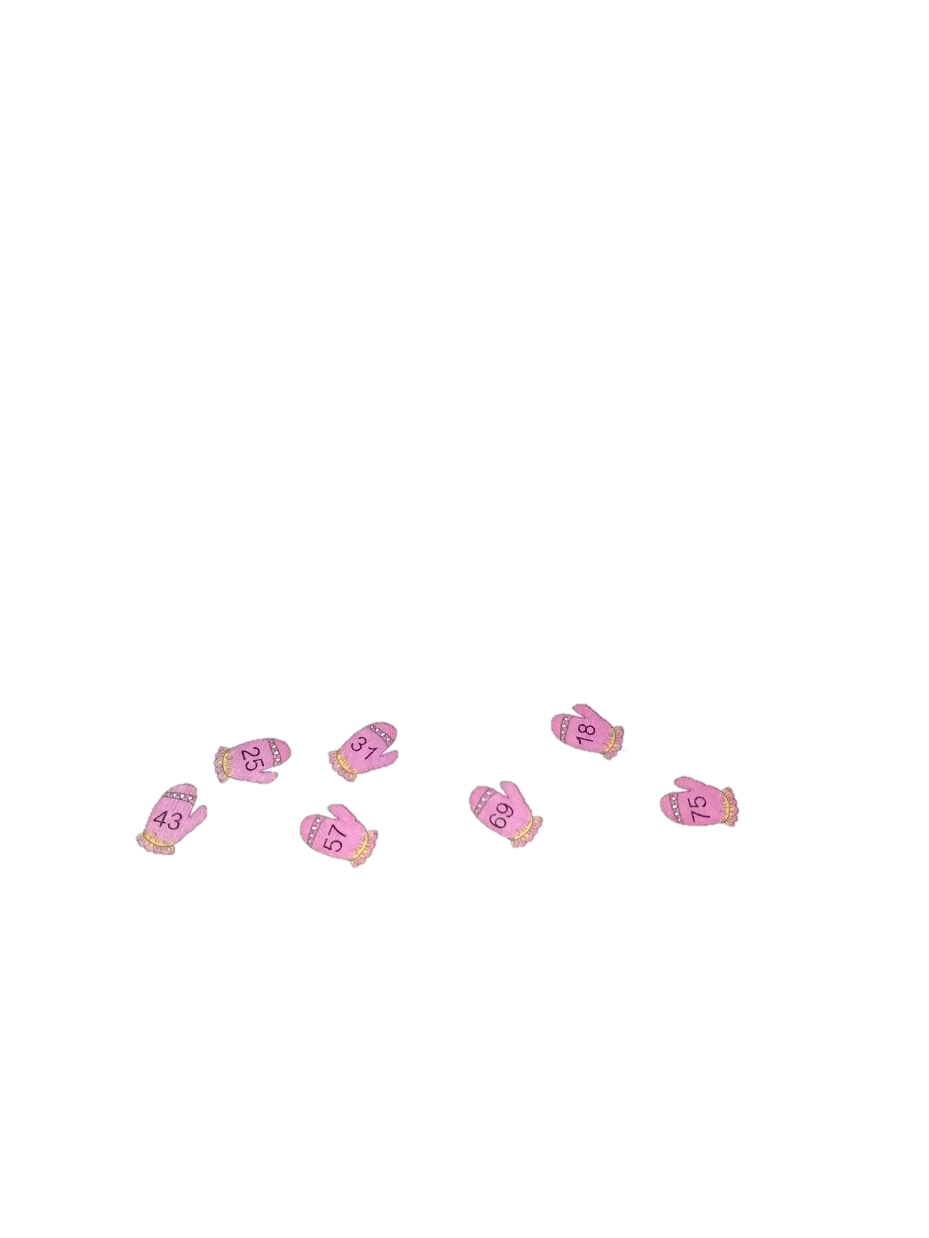 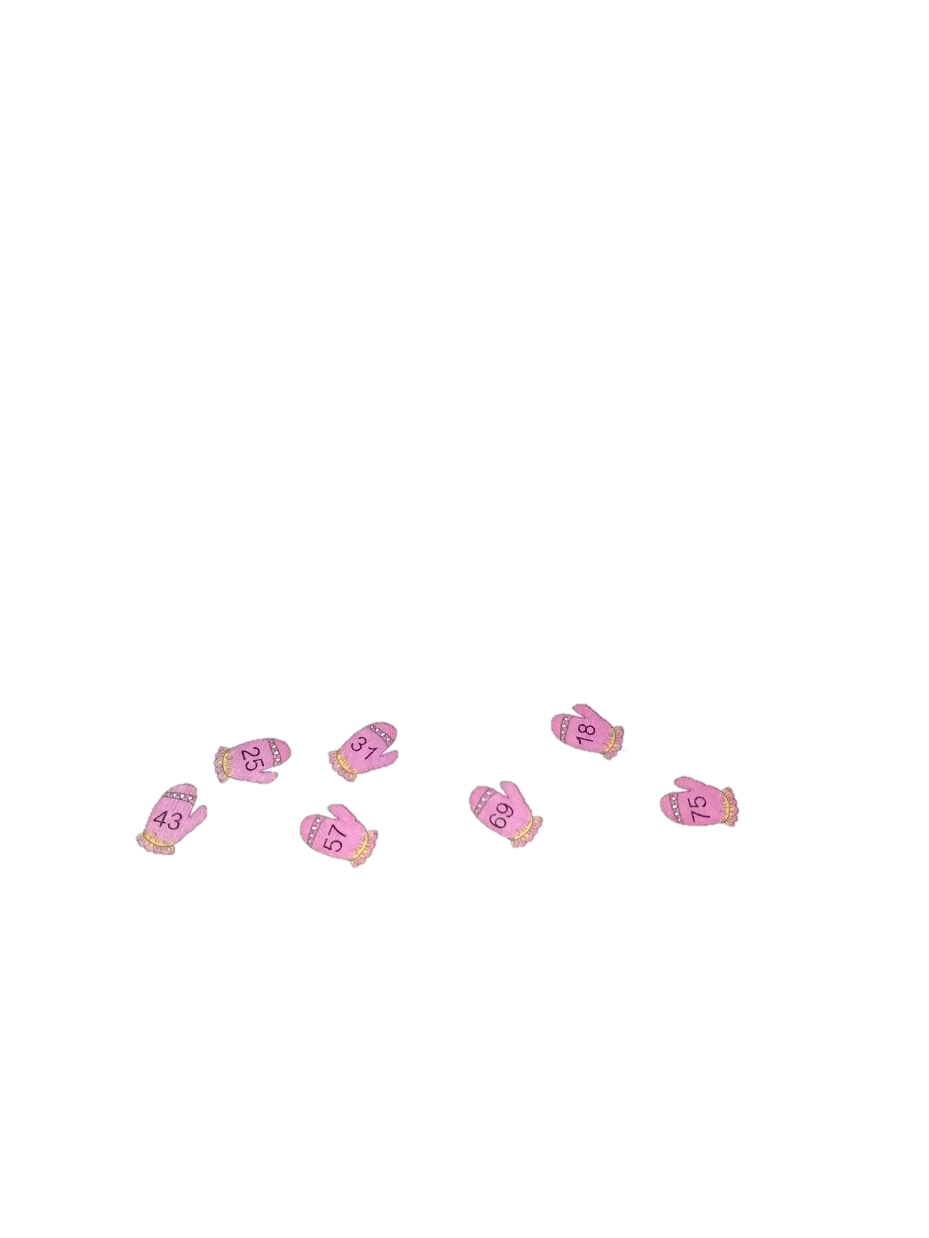 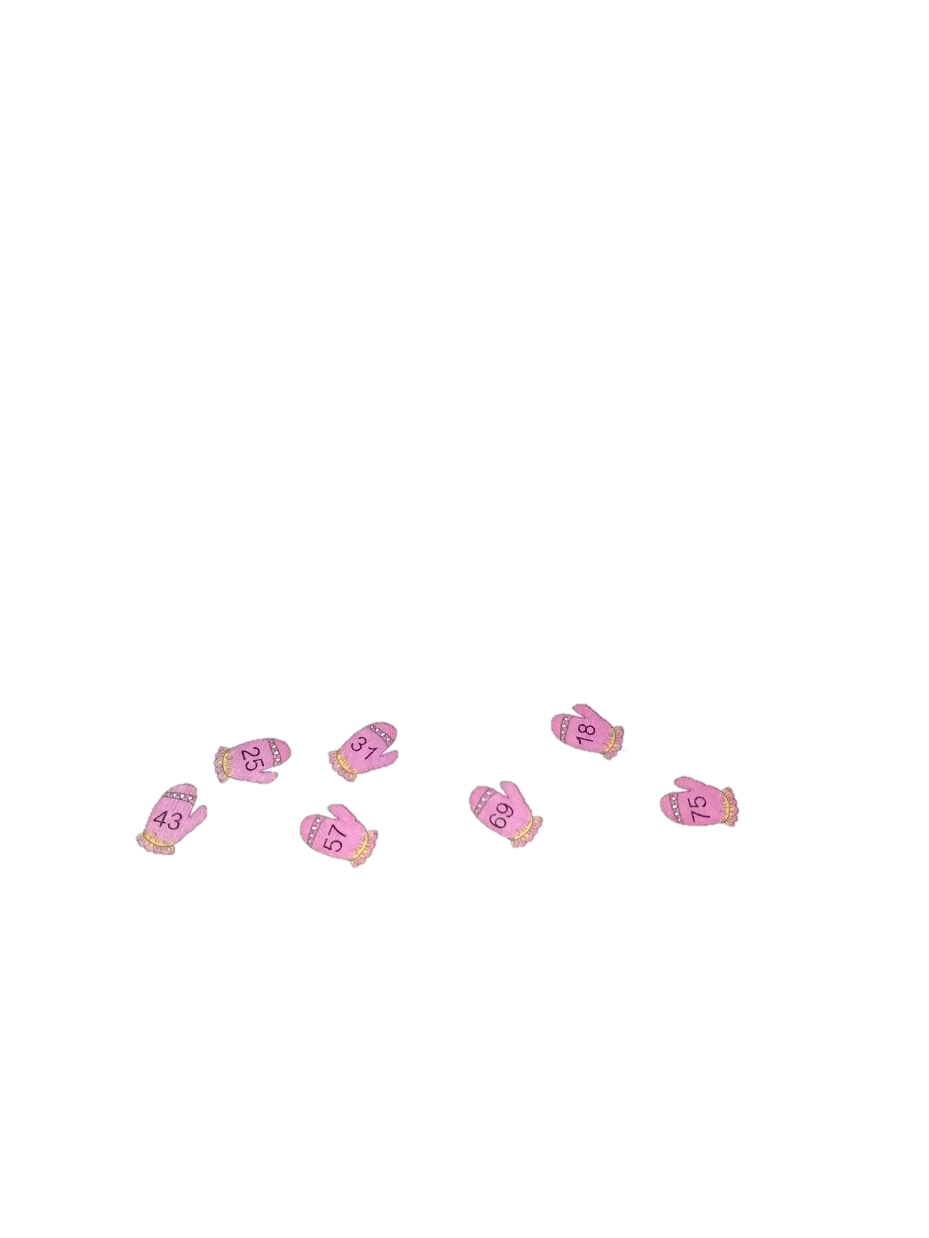 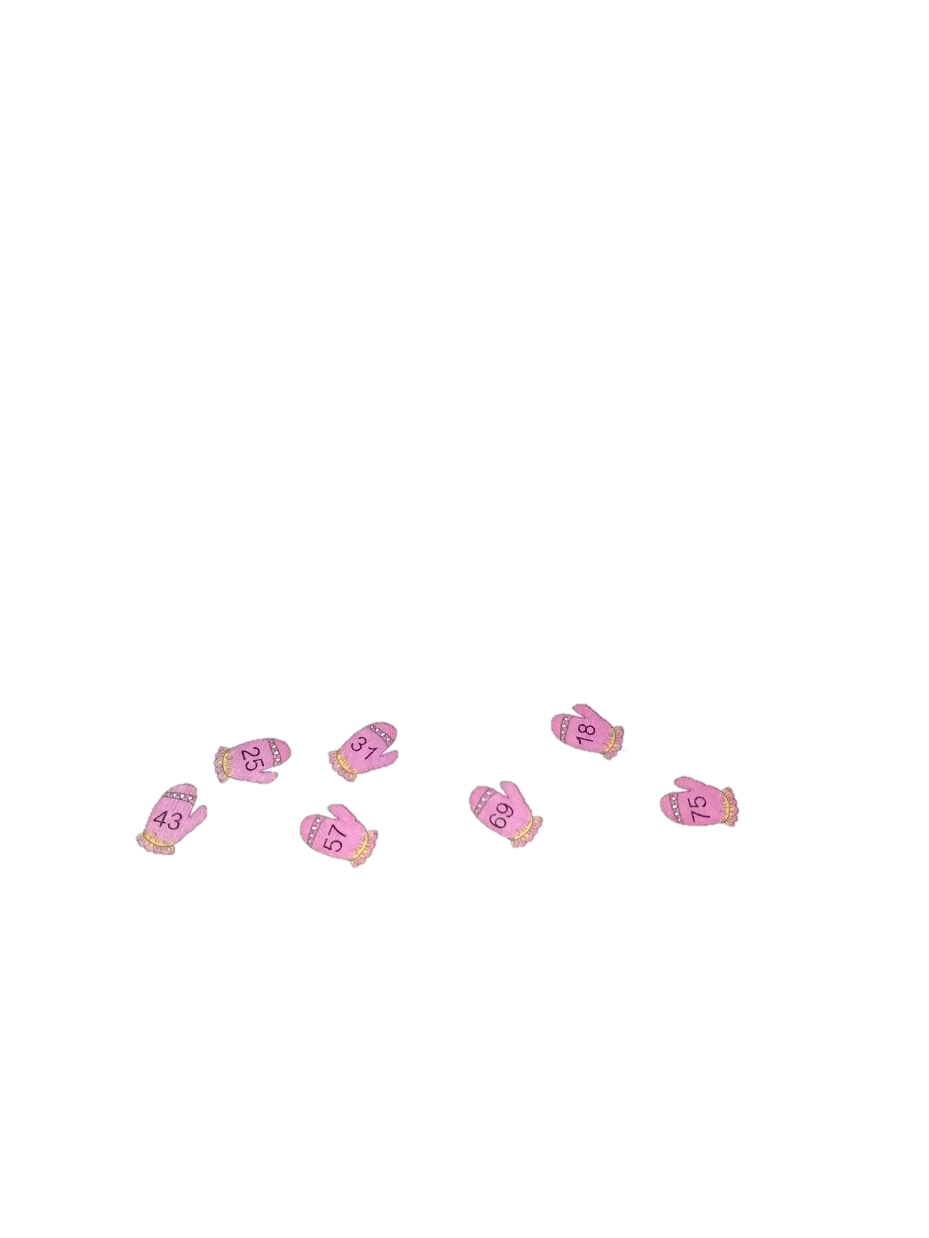 如果两个数，个位上的数字相加等于10，十位上的数字相加等于9，那么这两个数的和一定是整百数。
课堂小结
03
3
学而不思则惘，思而不学则殆
课堂小结
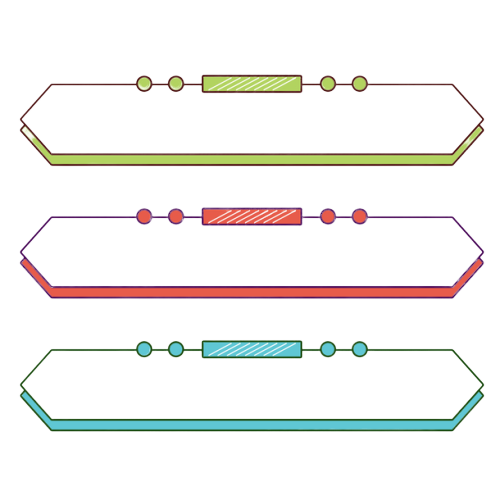 知识小结
加法加换律
和结合律。
加法的运算定律有两个。
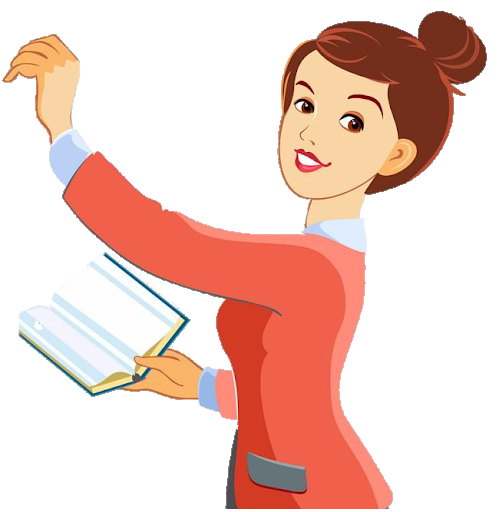 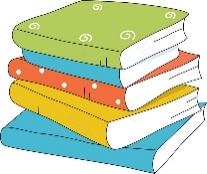 四
下
学
数
感谢各位的仔细聆听
讲师：PPT818